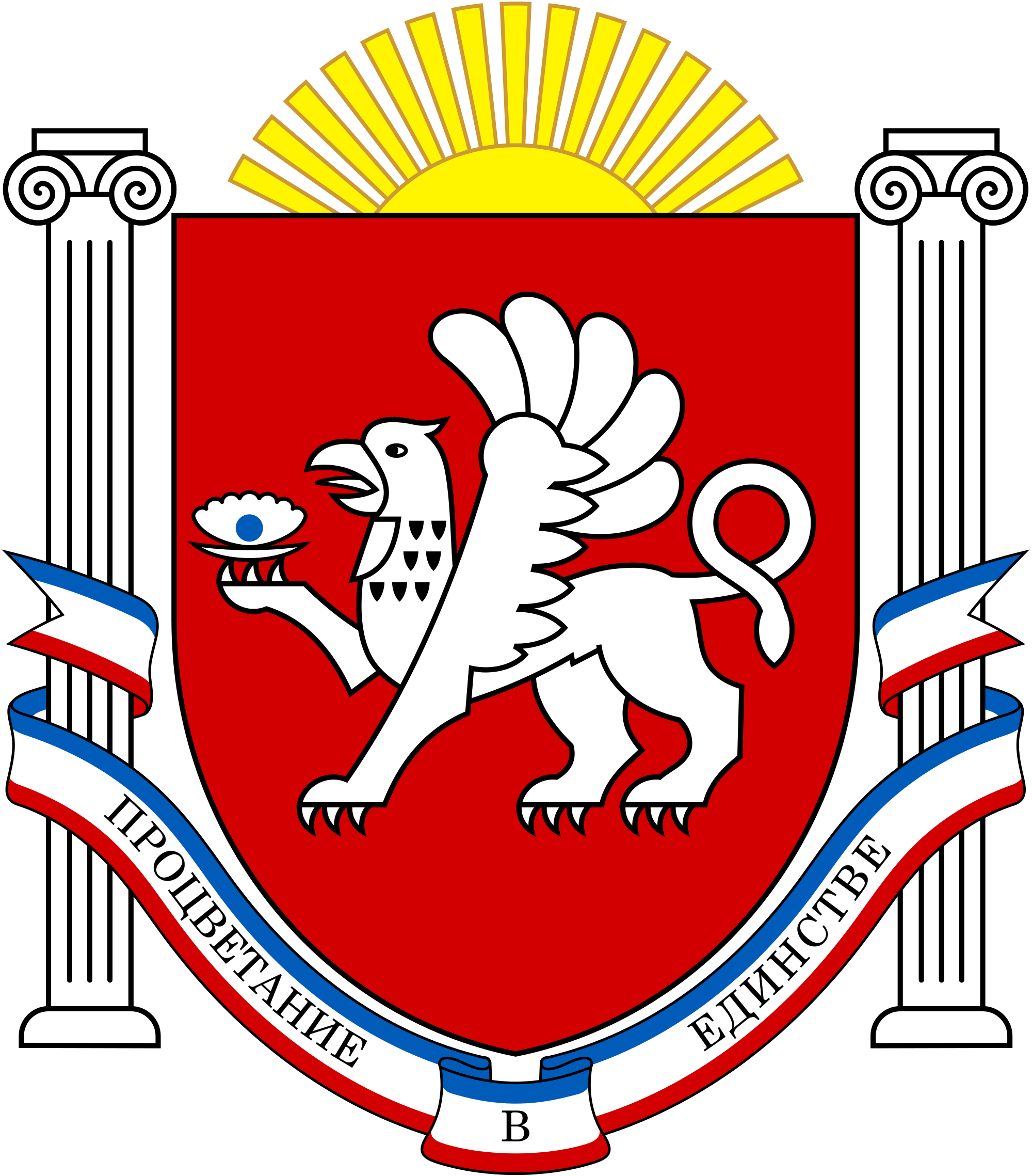 Навигатор для школьников, классных руководителей, учителей-предметников, администрации школы, директора школы и родителей в условиях обучения с применением электронного обучения и дистанционных образовательных технологий
Навигатор для школьников по дистанционному обучению
Соблюдать режим дня 
Составить план работы на день
Поддерживать порядок на рабочем месте
Информировать учителя и родителей по вопросам и проблемам подключения  и обучения
Своевременно готовиться  к занятиям и выполнять задания учителей
Своевременно информировать учителя о проделанной работе (выполнение упражнений, практических заданий,  решение задач,  чтение текста и т.п.)
Дозировать нагрузку на глаза, проводить комплекс профилактических упражнений для глаз
Проводить ежедневную разминку, физкультминутку
Следовать принципам информационной безопасности в сети
Информировать родителей и учителей об информационных вбросах  в мессенджерах
Учиться с удовольствием!
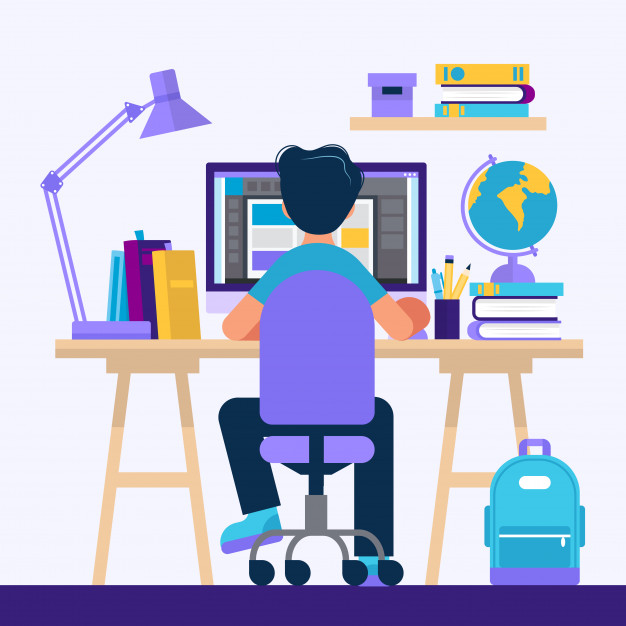 Навигатор для классных руководителей по дистанционному обучению
Обеспечить регистрацию обучающихся  на платформе Крымской Республиканской образовательной сети
Вести постоянный мониторинг технической готовности учеников
Осуществлять ежедневный контроль участия учащихся в образовательном процессе с использованием Интернет-ресурсов
Установить дистанционный контакт с помощью вспомогательных средств (телефон, Школьный портал, Skype, WhatsApp, и др.) с родителями ребенка
Быть Модератором класса
Проводить «Видео (аудио) часы общения» (20-30 минут) с учащимися класса
Осуществлять удаленный контроль самочувствия детей (вопросы детям и родителям)
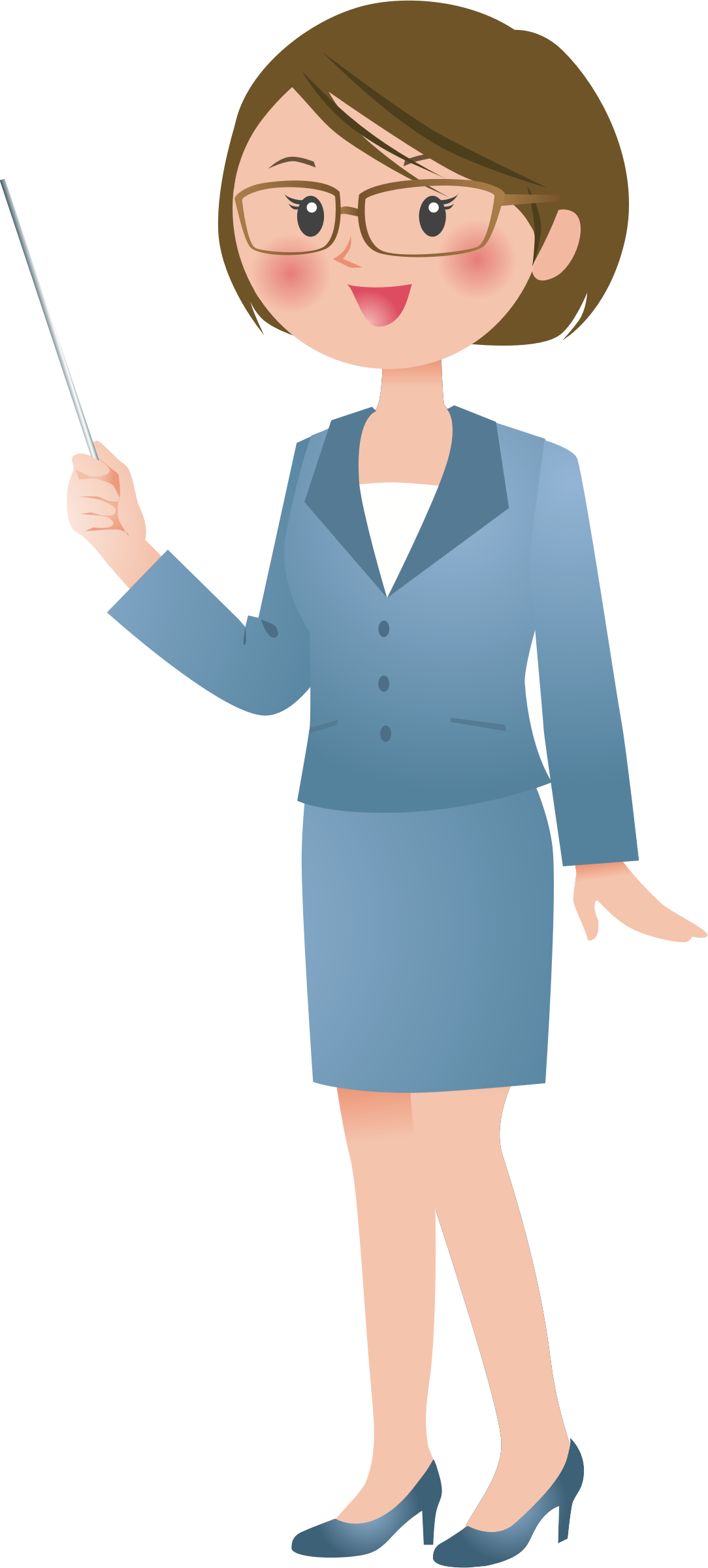 Навигатор для учителей-предметников по дистанционному обучению
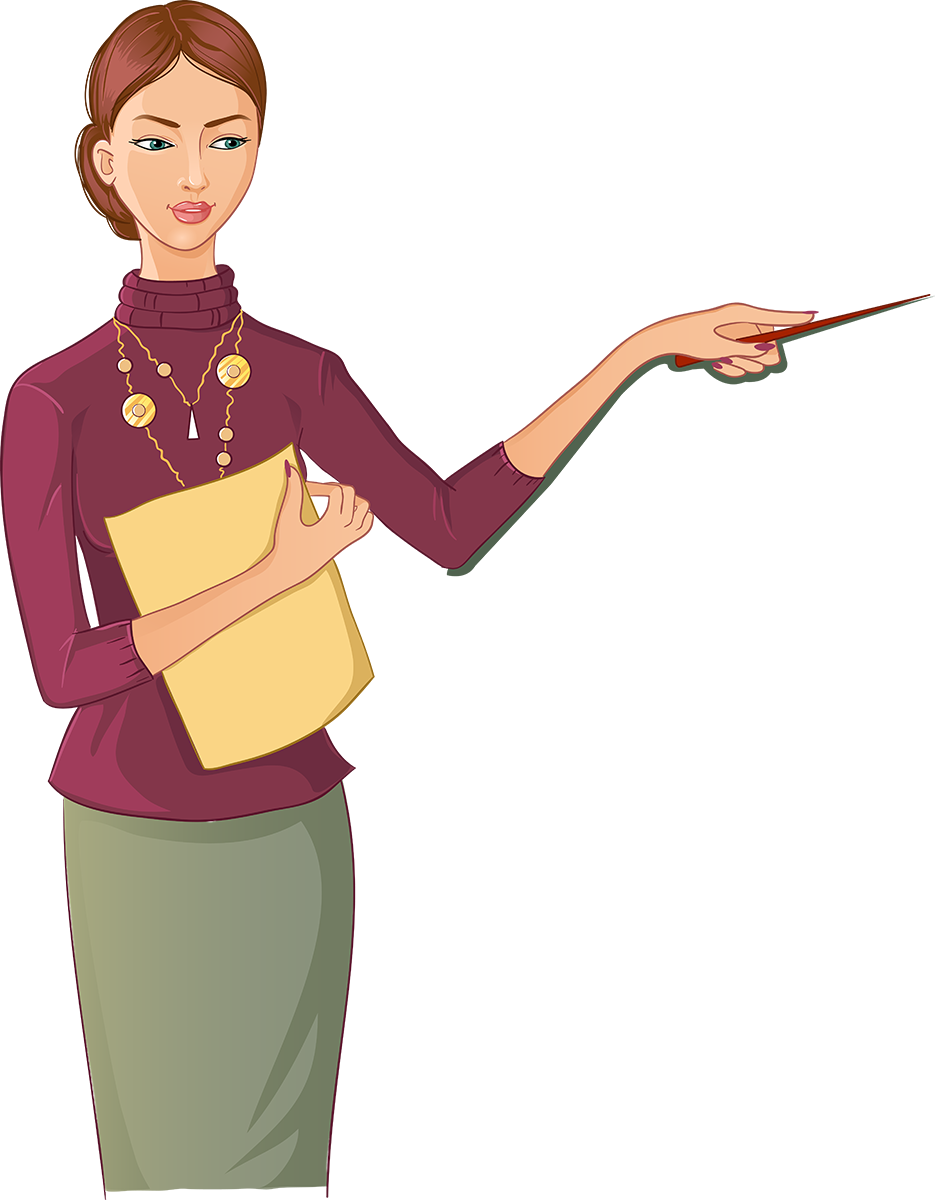 Провести корректировку рабочих программ
Сформировать укрупненную дидактическую единицу по блокам материала
Сформировать перечень тем на период дистанционного обучения
Провести подбор Интернет-ресурсов
Использовать различные методики проведения дистанционных занятий  
Продумать новые,  интересные формы домашних заданий
Подготовить действующие Интернет-ссылкина конкретные темы уроков
Разработать отдельный график он-лайн занятий по подготовке к  ГИА
Строго соблюдать расписание занятий
Осуществлять контроль за выполнением заданий учащимися
Навигатор для администрации школы по дистанционному обучению
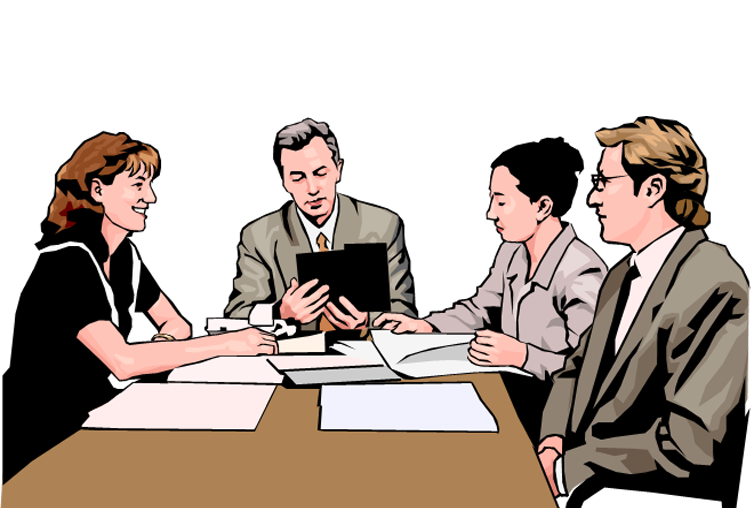 Издать приказ о переходе на дистанционное обучение
Разработать  Положение о дистанционном обучении
Адаптировать рабочие программы к условиям дистанционного обучения
Провести мониторинг технических возможностей и ограничений школы и обучающихся
Определить оптимальный перечень Интернет-ресурсов
Продумать отчетность учителя в период дистанционного обучения (не увеличивать нагрузку!)
Осуществлять постоянное методическое сопровождение и поддержку учителя
Контролировать готовность учителя и качество дистанционных уроков
Определить предельно допустимый объём ежедневных/еженедельных домашних заданий на учащегося по всем предметам
Создать и постоянно наполнять открытый банк учебных материалов
Навигатор для руководителя школы по дистанционному обучению
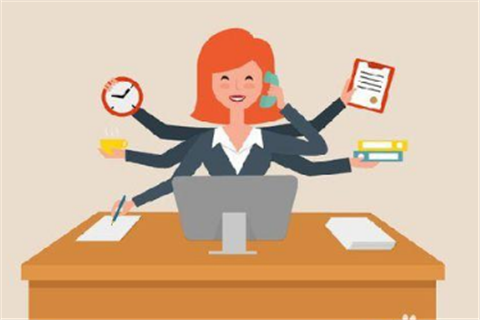 Внести изменения в календарный график, режим работы,                                                                               правила внутреннего распорядка
Синхронизировать всех участников образовательного процесса
Обеспечить работу административной команды
Быть в доступе 24/7 в период дистанционного обучения
Разместить на сайте образовательной организации актуальную информацию по вопросам дистанционного обучения
Осуществлять коммуникацию со всеми участниками образовательного процесса (родителями, педагогами, обучающимися)
Выстроить систему ВЗАИМООБУЧЕНИЯ учителей
Навигатор для родителей по дистанционному обучению
Ознакомиться с информацией о дистанционном обучении на сайте образовательного учреждения
Отслеживать расписание занятий 
 Поддерживать контакт с классным руководителем, учителями-предметниками
 Контролировать рабочее место школьника 
 Контролировать самочувствие ребенка
Фиксировать и обсуждать с ребенком проблемы и вопросы обучения 
Обеспечить режим труда и  отдыха школьника
Проводить профилактику вирусной инфекции  
 Контролировать информационную безопасность ребенка
Предусмотреть физическую активность без использования гаджетов 
Информировать учителя по вопросам и проблемам подключения  и обучения
Контролировать готовность и мотивацию  к занятиям   
Любить и понимать своего ребенка!
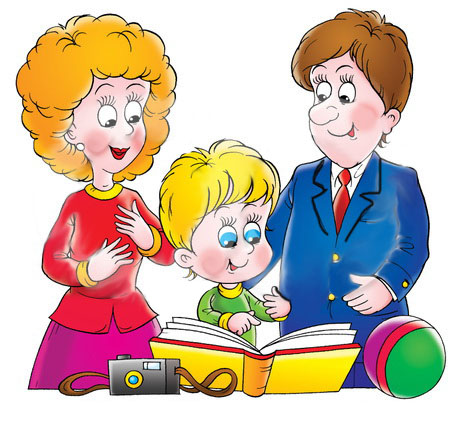 План введения дистанционного обучения в школе
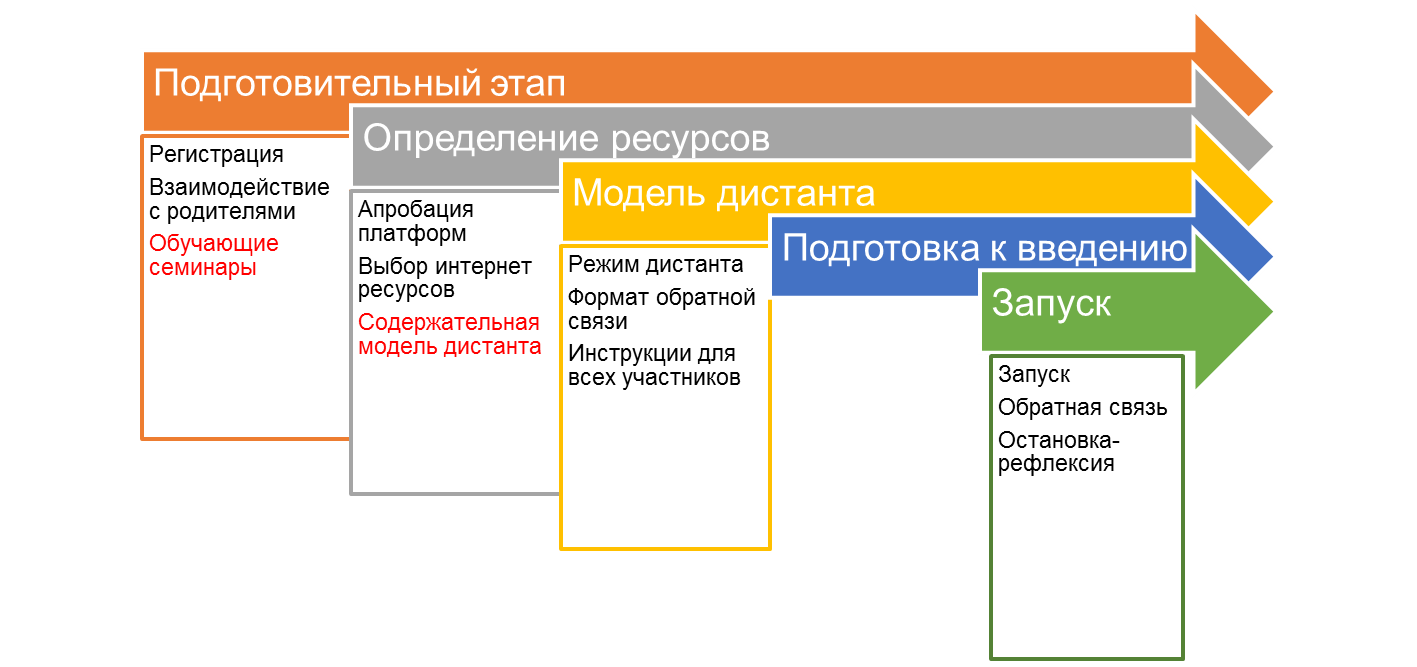